LOST IN THE CREDITS
ABIGAIL
1 SAMUEL 25
EXTRAORDINARY LESSONS FROM 
ORDINARY PEOPLE
abigail
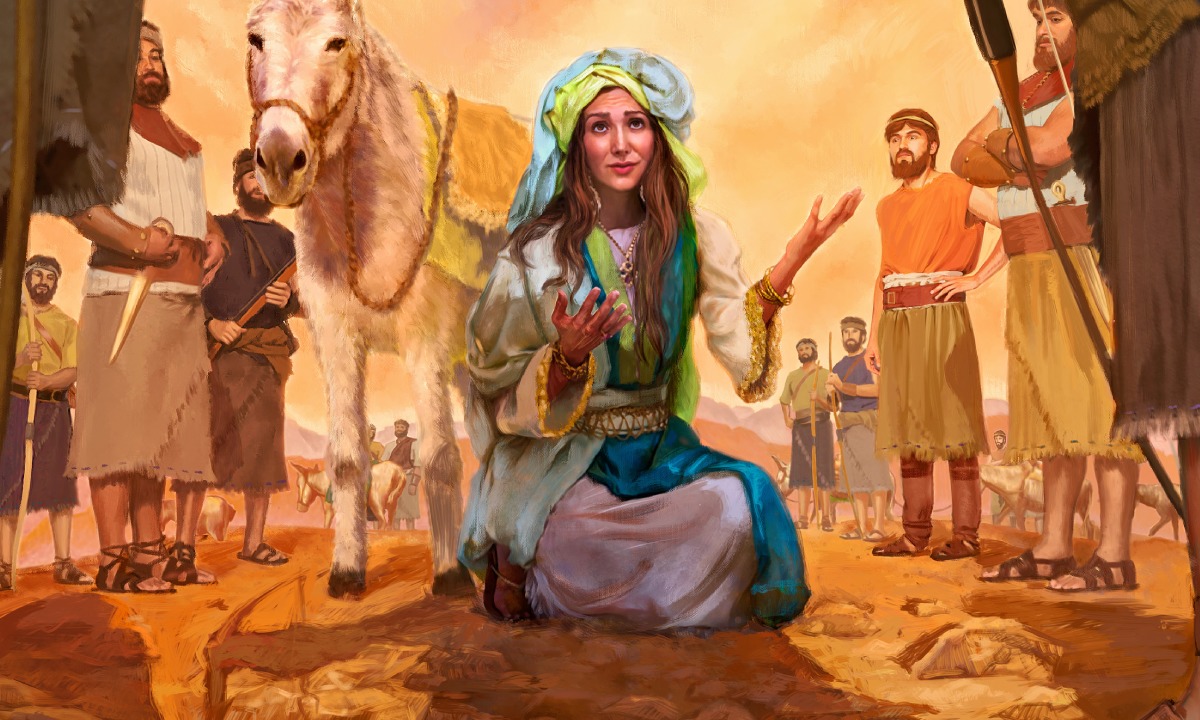 IMMEDIATE ACTION
INTERVENTION
INVITED